WA-AIM 1% Participation Cap
2018-2019
Office of Superintendent of Public Instruction
Chris Reykdal, State Superintendent
Topics for Today!
Goal of the 1% Participation Cap
ESEA language
Participation formula
Participation criteria
Recommended data sources and potential questions
District Justification
GOAL of the 1% Participation Cap:
The goal is not to ensure ALL districts are below the 1% WA-AIM participation cap, but to ensure ALL districts have identified the right students to take the WA-AIM
Alternate Assessment 1% Participation Cap
ESEA section 1111(b)(2)(D) and 34 CFR 200.6(c) and (d) - requirements for the participation of students with the most significant cognitive disabilities in the AA-AAAS. ESEA section 1111(b)(2)(D)(i)(I) limits the total number of students with the most significant cognitive disabilities who are assessed Statewide with an AA-AAAS to 1.0 percent of the total number of students in the State who are assessed in that subject. A State may not prohibit an LEA from assessing more than 1.0 percent of its assessed students with an AA-AAAS (34 CFR 200.6(c)(3)). However, a State must require an LEA that assesses more than 1.0 percent of its assessed students in any subject with an AA-AAAS to submit information to the State justifying the need to exceed the 1.0 percent threshold. States must provide appropriate oversight of each LEA that is required to submit such a justification and must make the justification publicly available, provided that it does not reveal personally identifiable information about an individual student.
ESEA Key Points
State cap
Districts over 1% must justify the need to exceed 1%
State must provide oversight of district exceeding the 1% cap
District justifications must be made publicly available
The Formula
Calculated independently for ELA, math, and science
	


Tested= has a reportable test score
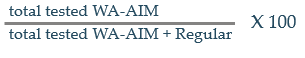 [Speaker Notes: The WA-AIM participation rate is calculated independently for each content area. The formula is the total students tested on the WA-AIM in a content area divided by the total number of students tested on the WA-Aim plus total tested on the regular assessment, multiplied by 100. Tested means the student had a reportable score. This means instances of invalidated tests and test refusal are not factored into this calculation.]
WA-AIM Participation Criteria
Have a documented cognitive and adaptive behavior disabilities that are both at least two or more standard deviations below the mean and that are demonstrated in school, work, home, and community environments even with program modifications, adaptations, and accommodations; 
Be eligible for special education under one or more of the existing categories of disabilities under IDEA (e.g., intellectual disabilities, multiple disabilities, traumatic brain injury, autism) and have an IEP in effect at the time of the decision and during the duration of the assessment; 
Require extensive direct and individualized instruction and/or extensive supports in and across multiple settings to acquire, maintain and generalize academic and functional skills necessary for application in school, work, home, and community environments. The student’s need or extensive direct individualized instruction is not temporary or transient;
WA-AIM Participation Criteria
Be learning content that is linked to (derived from) the K-12 Learning Standards, that have been appropriately broken into a continuum of access points in order to provide the student with entry points of varying levels of complexity to show their knowledge and skills aligned to the K-12 Learning Standards; and 
Need substantial supports to achieve gains in the grade and age-appropriate academic and functional curriculum and require substantially adapted materials and customized methods of accessing information in alternative ways to acquire, maintain, and generalize skills across multiple settings.
The following criteria may not be used for alternate assessment participation decisions:
Poor attendance, excessive or extended absences 
Disability related to visual or auditory disabilities, emotional-behavioral disabilities, specific learning disabilities, or speech and language impairment 
Lack of access to quality instruction in core standards 
Social, cultural, linguistic, or economic differences for the WA-AIM; however cultural and linguistic differences should not be used as sole exclusionary factors for eligibility to participate in the WIDA Alternate ACCESS
The following criteria may not be used for alternate assessment participation decisions:
Below average reading or achievement levels 
Displays of behaviors or emotional distress during testing 
Expectations of poor performance, non-proficiency, or the pre-determined or anticipated impact of the student’s performance on the school/district on-grade level assessment scores  
An administrative decision 
The student’s disability category, educational placement, type of instruction, and/or amount of time receiving special education services
State Results 2017-2018
[Speaker Notes: Notifications to districts will based on 2017-2018 assessment results. Displaying are the state results from last year. As you can see, as a state we are below 1% in all content areas. However, we have approximately 115 districts over 1% in at least 1 content area for 2017-2018]
Suggestions for analysis
Based on multi-year data, are there changes in number of students taking the WA-AIM between years?
Based on 2017-2018 data, are there differences in the number of students taking the WA-AIM between content areas?
Based on multi-year data or 2017-2018 data, are there changes in overall participation for all assessments? 
Based on various data sources, are there trends:
By grade?
By school?
By disability category?
By personnel?
Recommended data sources
State provided WA-AIM Participation Data
IEP systems
School Report Card Assessment Data http://reportcard.ospi.k12.wa.us/summary.aspx
District Profile http://www.k12.wa.us/SpecialEd/Data/default.aspx
Scorefile:
 EDS> Washington Assessment Management System> Assessment Operations> File Downloads
Justification for exceeding the 1% cap
1) Any district circumstances or root cause(s) that explain why the district assesses more than 1% of the total tested population in any content area. Circumstances may include:
A small LEA size which results in a greater impact on participation rates (e.g., the district’s tested population is 100 with 2 students participating in the WA-AIM).
The LEA operates a regional program serving other students from surrounding districts that results in an expected higher population of students with significant cognitive disabilities.
Local or community circumstances that results in a higher population of students with significant cognitive disabilities.
2) Anticipated WA-AIM Participation for the 2018–2019.
Justification for exceeding the 1% cap
3) The district’s current process and/or plan to ensure the district is identifying the correct students to take the WA-AIM, including:
How the district trains IEP team members and district/school administrative staff on the IEP Team assessment decision making process and WA-AIM Participation Criteria.
How the district trains on the Guidelines for Tools, Supports, and Accommodations (GTSA) available on the state regular assessments (Smarter Balanced ELA and Math, Washington Comprehensive Assessment of Science).
How the district identifies trends and/or disproportionality for any student group taking the WA-AIM and steps to address.
How the district ensures that only those student with significant cognitive disabilities are participating in the WA-AIM.
Contact Information
Toni Wheeler- OSPI Alternate Assessment Coordinator
toni.wheeler@k12.wa.us or wa.aim@k12.wa.us
360-725-4970
Janice Tornow – OSPI Program Improvement Program Supervisor
Janice.Tornow@k12.wa.us
360-725-6075